¡El Juego con los DADOS!En los grupos de dos.
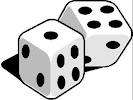 Cada grupo va a recibir dos
	dados.

Necistas conjugar los verbos en el pretérito.
Un dado corresponde al número de un sujeto.
El otro dado corresponde al verbo en la segunda columna.
Sujetos: 			Verbos:
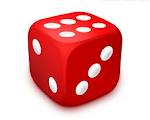 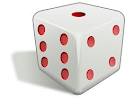 Yo
Tú
Usted
Juana y yo
Ellos
María y Carmencita
Estudiar
Mirar
Beber
Aprender
Recibir
Escribir
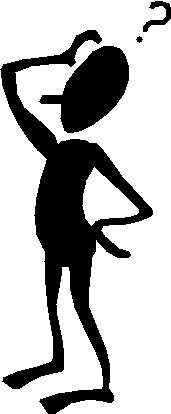 Sujetos: 			Verbos:
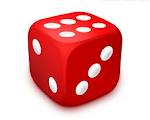 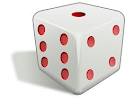 Yo
Tú
Ella
Juan y Paco
Nosotros
Ustedes
mostrar
Entender
Pensar
cerrar
Volver
gastar
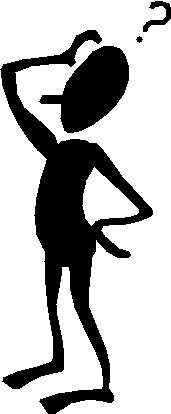 Verbos con cambios radicales
Sujetos: 			Verbos:
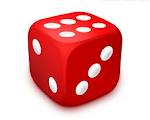 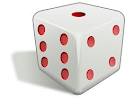 Yo
Tú
Ella
Juan y Paco
Nosotros
Ustedes
jugar
tocar
leer
Oír
Dormir
seguir
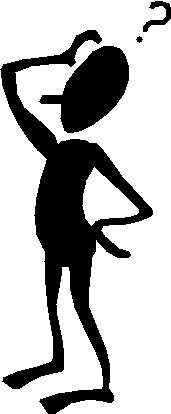 U - Stem
Sujetos: 			Verbos:
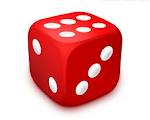 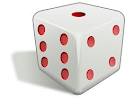 Yo
Tú
Ella
Juan y Paco
Nosotros
Ustedes
Estar
tener
andar
poder
poner
saber
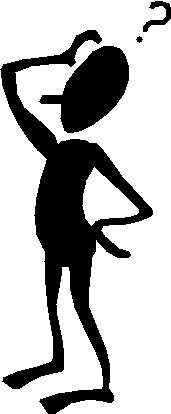 i - Stem
Sujetos: 			Verbos:
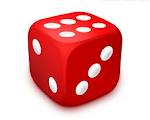 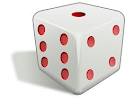 Yo
Tú
Ella
Juan  
Lola y yo
Ustedes
venir
querer
hacer
ser
dar
ver
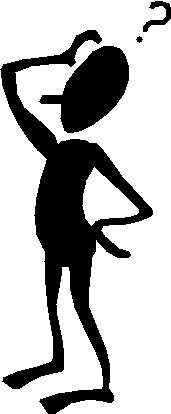 J - Stem
Sujetos: 			Verbos:
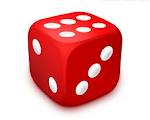 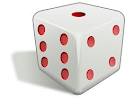 Yo
Tú
Ella
Juan y Paco
Nosotros
Ustedes
decir
traer
conducir
traducir
producir
decir
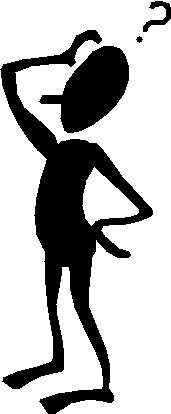 Conjuga los verbos en sus formas.
Decir
Traer
Estar
Hacer
Querer
Conducir
Ser
Oír 
Poder
tener